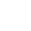 Why Ethics?
A Course in Business Ethics
Module 1
John HookerCarnegie Mellon University
May 2022
Why ethics?
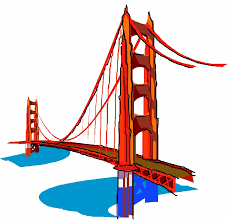 Just as engineering underlies the physical infrastructure on which business relies...
2
Why ethics?
…ethics underlies social infrastructure that is necessary for business – and civilization.
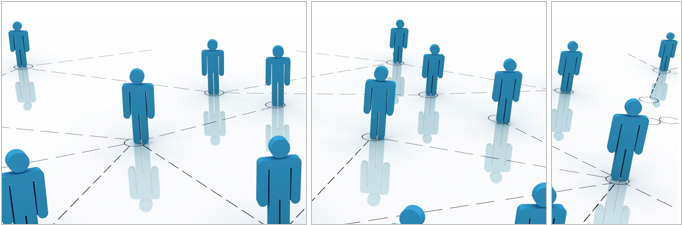 3
Why ethics?
Since the social infrastructure consists of human beings,
We must agree on the ground rules that allow the system to operate.
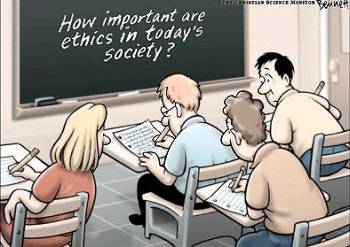 4
Why ethics?
Two essential points:
Ethics is hard, much like engineering.
When organizations go astray ethically, it is usually because we don’t know how to think about the issues 
…not because we are bad people.
5
Why ethics?
Two essential points:
Ethics is hard, much like engineering.
When organizations go astray ethically, it is usually because we don’t know how to think about the issues 
…not because we are bad people.
This is evident in 2 case studies.
Ford Pinto (1972)
Guidant Corporation (2014)
6
Ford Pinto
Early 1970s:  Exploding gas tank in Ford Pinto 
in low-speed collisions.
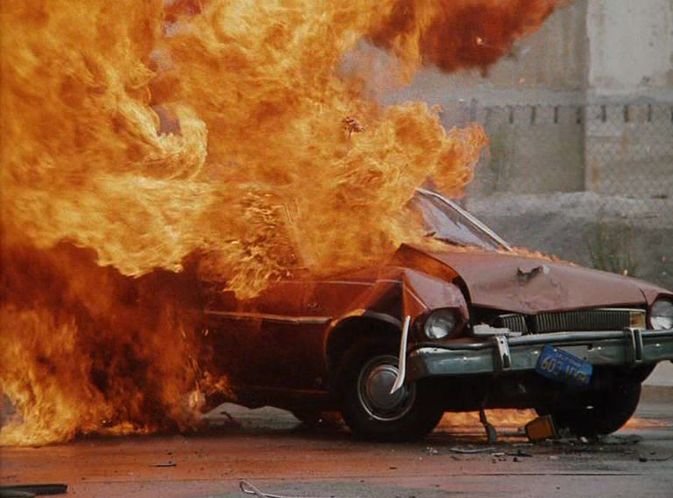 7
Ford Pinto
The company knew of the danger.
Decided not to fix the defect.
Would have cost $11 per car.
To fix boltsthat puncturedthe gas tank  on collision.
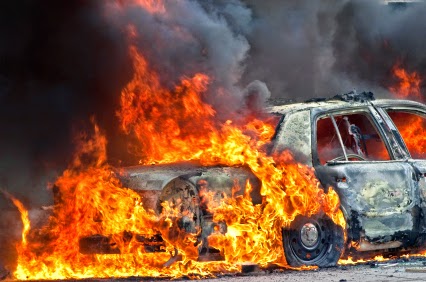 8
Ford Pinto
Dennis Gioia tells the inside story in an article.
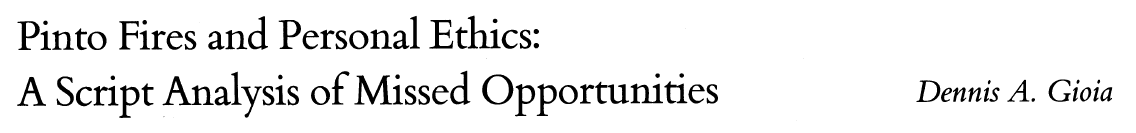 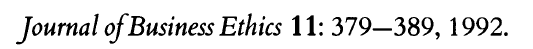 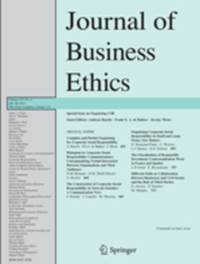 9
Ford Pinto
Gioia held engineering and MBA degrees.
He wanted to make a positive contribution and saw business as an opportunity to do so.
So he joined Ford as Field Recall Coordinator.
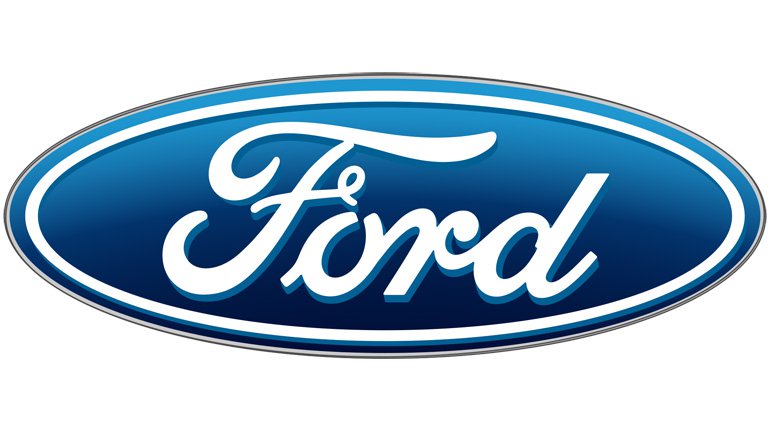 10
Ford Pinto
Cost-benefit analysis showed that the defect should not be fixed.
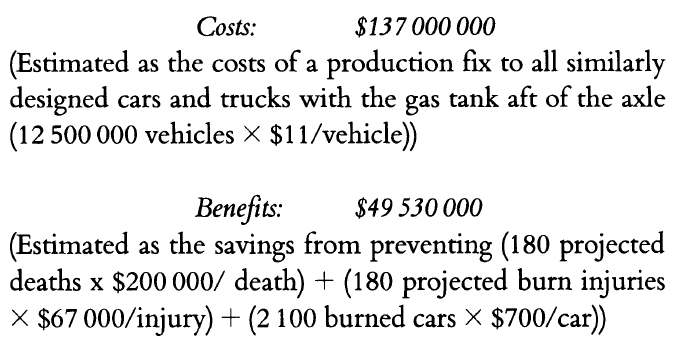 11
Ford Pinto
1978: Ford executives prosecuted for reckless homicide.
After 3 teenage girls were killed by exploding gas tank in Indiana.
Ford executives acquitted due to lack of evidence.
12
Ford Pinto
Gioia later began using the Pinto case in his classes.
Then and for years afterward, he believed he had made the right decision at Ford, given the evidence at hand.
Then he changed his mind.
Why?
13
Ford Pinto
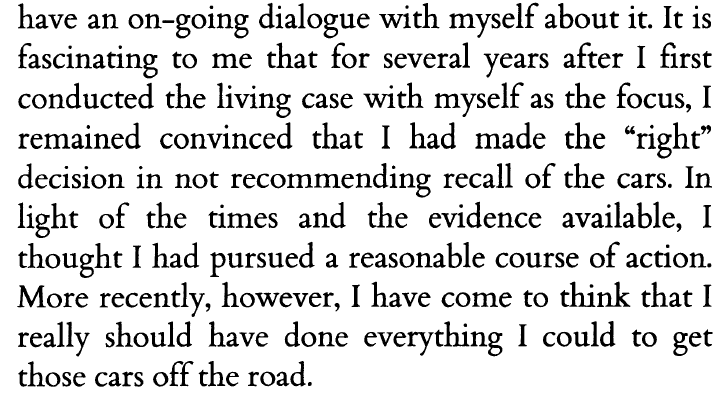 14
Ford Pinto
What is the rational basis for his views?
Either for his decision at Ford…
Or for changing his mind later?
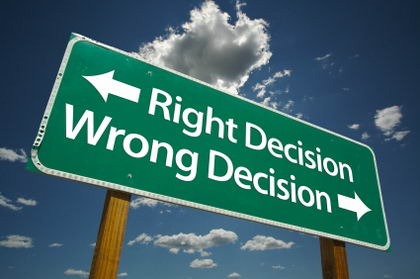 15
Ford Pinto
Ford’s reasoning was flawed
But not because they put a value on human life.
This is necessary and routine in policy work.
If a city puts infinite value of life, it will spend its entire budget on traffic safety and none on schools.
16
Ford Pinto
Ford’s reasoning was flawed
But not because they put a value on human life.
This is necessary and routine in policy work.
If a city puts infinite value of life, it will spend its entire budget on traffic safety and none on schools.
We put a monetary value on our own lives.
Suppose you can buy a car with an additional safety option that reduces the chance of a fatal crash by 1/1000.
How much are you willing to pay for the option?
17
Ford Pinto
Ford’s reasoning was flawed
But not because they put a value on human life.
This is necessary and routine in policy work.
If a city puts infinite value of life, it will spend its entire budget on traffic safety and none on schools.
We put a monetary value on our own lives.
Suppose you can buy a car with an additional safety option that reduces the chance of a fatal crash by 1/1000.
How much are you willing to pay for the option?
Multiply by 1000.  This is the value of your life.
18
Ford Pinto
Lesson:  We often make the wrong decision because we don’t know what is right.
Not because we are bad people.
We don’t have the conceptual equipment to analyze the issue.
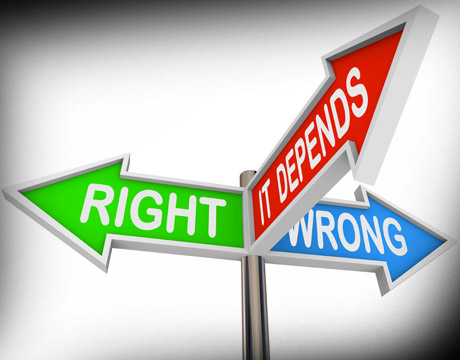 19
Ford Pinto
We can rationalize almost anything.
Even terrorists defend their actions on moral grounds.
How do we distinguish mere rationalization from correct analysis?
This is why we have ethics.
It provides the conceptual equipment we need.
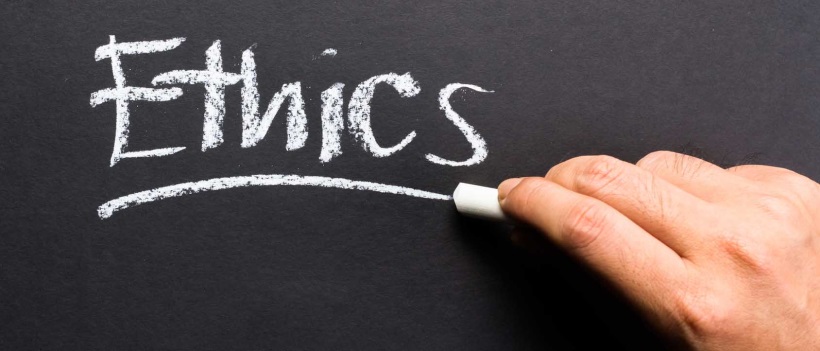 20
Guidant Corporation
The Pinto case may seem easy to you.
But try this one:
The case of GuidantCorporation defibrillators
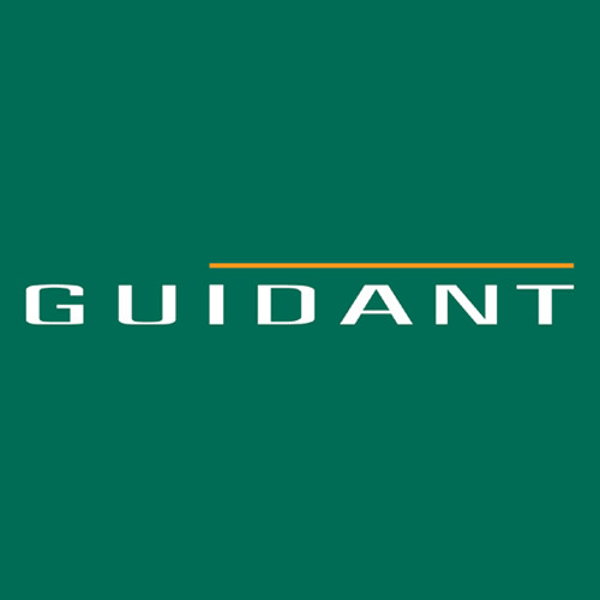 Based on Martin E. Sandbu, “Dicing with death? A case study of Guidant Corporation's implantable defibrillator,” in M. W. Hoffman et al., Readings and Cases in Corporate Morality, 5th ed. (2014).
Later part of Boston Scientific
21
Guidant Corporation
A tragic malfunction.
Joshua Oukrop died of heart failure on a cycling trip.
His implanteddefibrillator malfunctioned.
Guidant had knownof defect for sometime.
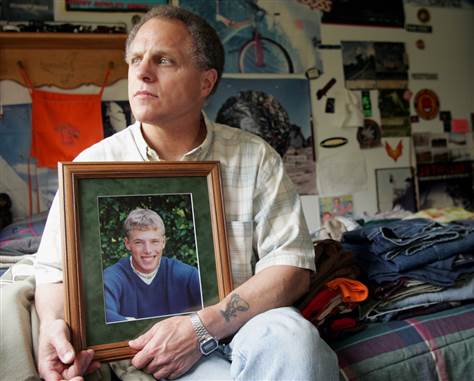 Lee Oukrop with photo of his deceased son, Joshua
22
Guidant Corporation
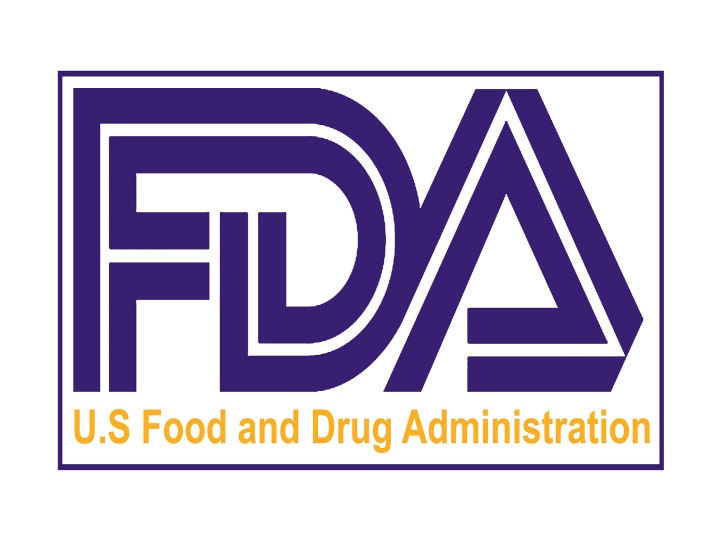 Guidant did not notifydoctors or patients.
Although it notified theFDA as required by law.
Joshua’s doctors were furious.
They said they would have replaced the device.
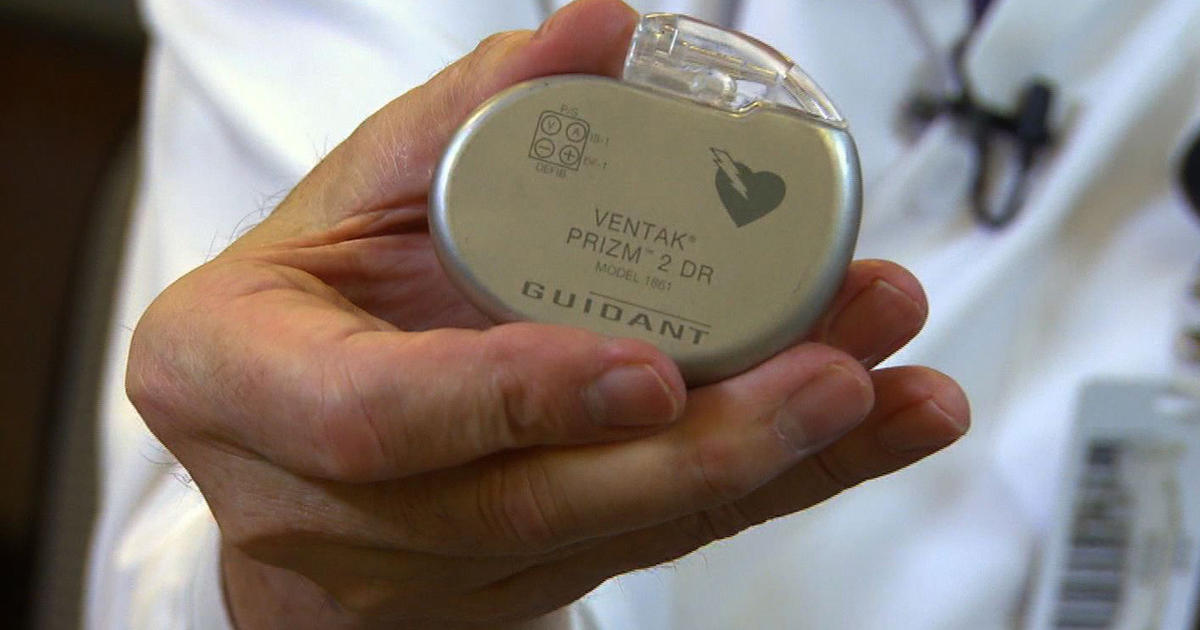 23
Guidant Corporation
Conflict of interest?
Guidant was also negotiating a buyout by Johnson & Johnson.
Publicity of defect would have resulted in a smaller offer.
Guidant did notify doctors & patientswhen the story broke in NYT. 
J&J reduced its offer, dealfell through.
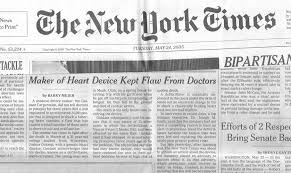 24
Guidant Corporation
Guidant’s argument
Lethal risk of leaving device in place: 0.10-0.24%.
Risk of replacing it: 0.42%
Doctors & patients would want to replace it (as did Joshua’s doctors).
This is why FDA doesn’t require public notice of defect.
Better not to notify.
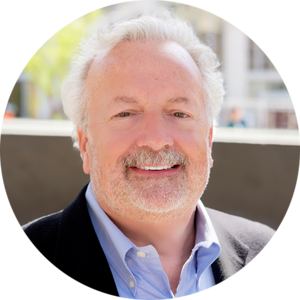 Dr. Joseph M. SmithGuidant executive at the time
25
Guidant Corporation
Argument from Joshua’s doctors
Dr. Maron: “It is a statistical argument that has little to do with real people”
People have a “right” to know.
Joshua’s father: “Whoever made this decision at Guidant, I pray he doesn't have a son who this happens to.”
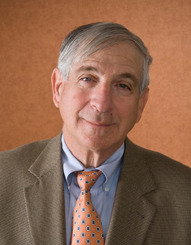 Barry J. MaronOne of Joshua’s doctors
26
Ultimatum game
Illustrates why we have ethics.
…and how ethics is based on rationality.
27
Ultimatum game
How it is played:
Half of group randomly selected to receive $100 each.
Each is given the opportunity to donate any portion of the $100 (including zero) to an anonymous recipient in the other half of the group.
If the recipient accepts the donation, donor and recipient split the money accordingly.
If the recipient rejects the donation, both forfeit the money.
28
Ultimatum game
The “rational” donor would give $1.
And the “rational” recipient would accept it.
…if “rational” means “rational self-interest.”
Yet this is not what happens.
Average donation (in U.S.) is $30-35.
Many give $50.
Many refuse donations up to $20 or so.
29
Ultimatum game
One interpretation
Most people are irrational (indeed, idiots).
They should take an economics course to learn rational self-interest.
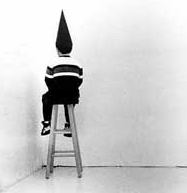 30
Ultimatum game
Another interpretation
Most people use a more comprehensive form of rationality than rational self-interest.
We follow ground rules on which we can agree.
What policy would we agree on for this game?
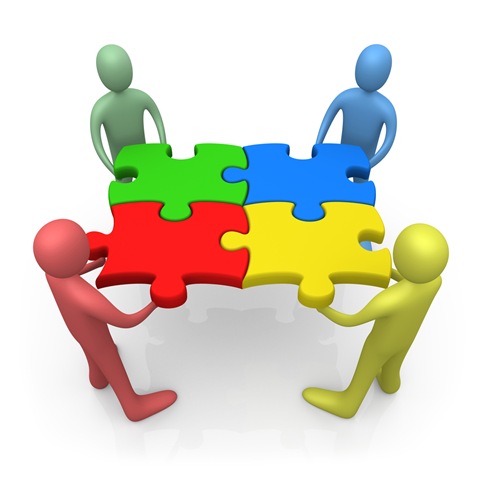 31
Ultimatum game
Another interpretation
Most people use a more comprehensive form of rationality than rational self-interest.
We follow ground rules on which we can agree.
What policy would we agree on for this game?
Maybe split 50-50 betweendonor and recipient?
This close to what people do!
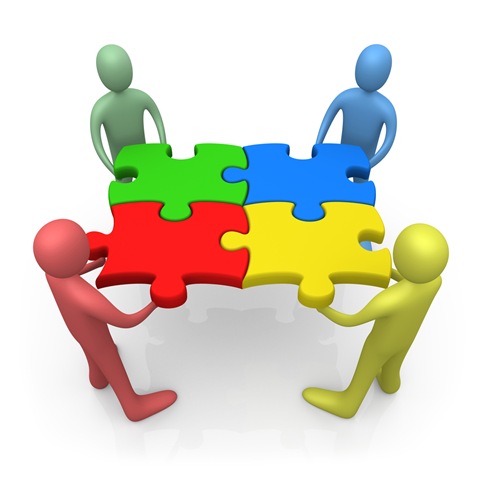 32
Ethics in a nutshell
We should all play by the same rules.
Ethics is how we agree on the rules.
Nobody says this is easy.
Why should we expect ethics to be easy,especially in a complicated world?
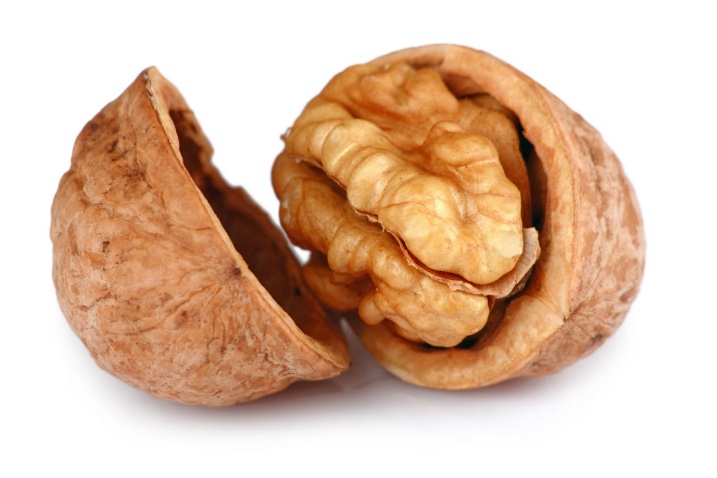 33
Intellectual Basis
Deontological tradition in ethics.
Deontology = “what is required”
Ethical principles are derived from necessary conditions for the possibility of freely chosen action.
Distilled from 200+ years of thought, right up to the present day.
34
Further reading
Dennis A. Gioia, “Pinto fires and personal ethics: A script analysis of missed opportunities,” Journal of Business Ethics 11 (1992).
Martin E. Sandbu, “Dicing with death? A case study of Guidant Corporation's implantable defibrillator business.”  In M. W. Hoffman et al., Readings and Cases in Corporate Morality, 5th ed. (2014).
35